An Investigation of Effective Natural Supplements in Promoting Ethanol Soberness via Drosophila melanogaster
Aaron Asparin
CHEM 180H
Alcoholism in the World-Wide
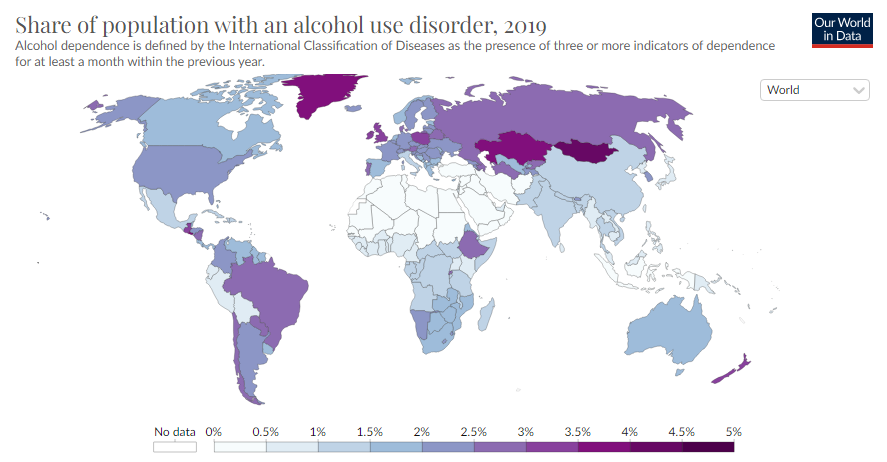 (1)	Ritchie, H.; Roser, M. Alcohol Consumption. Our World in Data 2018.
(2)	Alcohol Abuse Statistics [2023]: National + State Data. NCDAS. https://drugabusestatistics.org/alcohol-abuse-statistics/ (accessed 2023-10-09).
(3)	Alcohol. https://www.who.int/news-room/fact-sheets/detail/alcohol (accessed 2023-10-09).
[Speaker Notes: https://ourworldindata.org/alcohol-consumption
https://drugabusestatistics.org/alcohol-abuse-statistics/
https://www.who.int/news-room/fact-sheets/detail/alcohol

107 million people have an AUD
2.8 million premature deaths per year (6% global deaths)
7.7% of all male global deaths
2.6% of all female global deaths]
Alcoholism in the United States
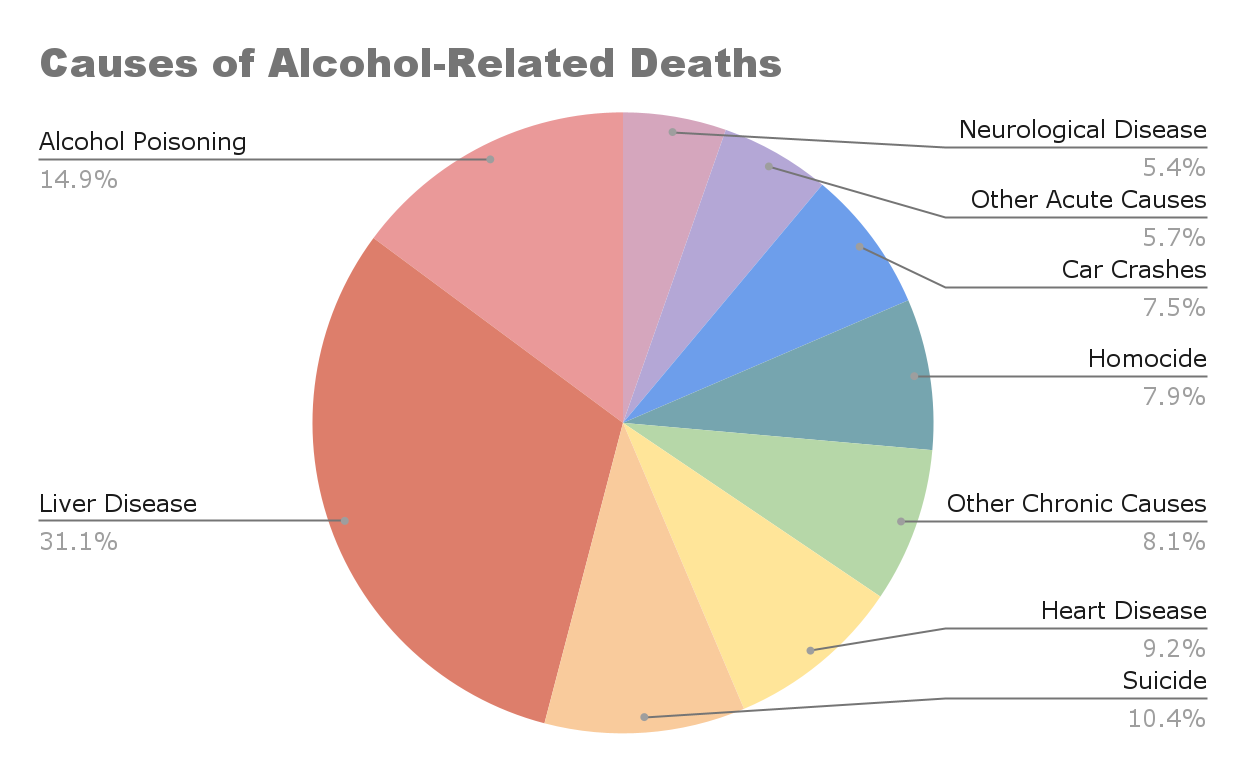 (1)	Ritchie, H.; Roser, M. Alcohol Consumption. Our World in Data 2018.
(2)	Alcohol Abuse Statistics [2023]: National + State Data. NCDAS. https://drugabusestatistics.org/alcohol-abuse-statistics/ (accessed 2023-10-09).
(3)	Alcohol. https://www.who.int/news-room/fact-sheets/detail/alcohol (accessed 2023-10-09).
(4)	Alcohol Use Disorder (AUD) in the United States: Age Groups and Demographic Characteristics | National Institute on Alcohol Abuse and Alcoholism (NIAAA). https://www.niaaa.nih.gov/alcohols-effects-health/alcohol-topics/alcohol-facts-and-statistics/alcohol-use-disorder-aud-united-states-age-groups-and-demographic-characteristics (accessed 2023-10-09).
(5)	Alcohol-Related Emergencies and Deaths in the United States | National Institute on Alcohol Abuse and Alcoholism (NIAAA). https://www.niaaa.nih.gov/alcohols-effects-health/alcohol-topics/alcohol-facts-and-statistics/alcohol-related-emergencies-and-deaths-united-states (accessed 2023-10-09).
[Speaker Notes: https://www.niaaa.nih.gov/alcohols-effects-health/alcohol-topics/alcohol-facts-and-statistics/alcohol-use-disorder-aud-united-states-age-groups-and-demographic-characteristics
https://www.niaaa.nih.gov/alcohols-effects-health/alcohol-topics/alcohol-facts-and-statistics/alcohol-related-emergencies-and-deaths-united-states
https://ourworldindata.org/alcohol-consumption
https://www.who.int/news-room/fact-sheets/detail/alcohol
https://drugabusestatistics.org/alcohol-abuse-statistics/#:~:text=Every%20day%2C%20385%20Americans%20die,a%20result%20of%20alcohol%20abuse.

28.6 million 18+ Americans had AUD
(11.3% in that age group)
140,000+ deaths related to alcohol annually]
Ethanol Addiction
Ethanol Withdrawal
Current Treatments
Alcoholism
1
Characterized by alcohol withdrawal syndrome
Nausea, sweating, headaches, tachycardia
Seizures and delirium tremens
Influx of negative ions into neuronal membranes
Benzodiazepines
Barbiturates
Phenobarbital
Destruction of Synaptic Homeostasis
2
Abstinence: Alcohol-Withdrawal Syndrome
3
Treatment
4
(6)	Umar, Z.; Haseeb ul Rasool, M.; Muhammad, S.; Yousaf, S.; Nassar, M.; Ilyas, U.; Hosna, A. U.; Parikh, A.; Bhangal, R.; Ahmed, N.; Ariyaratnam, J.; Trandafirescu, T. Phenobarbital and Alcohol Withdrawal Syndrome: A Systematic Review and Meta-Analysis. Cureus 15 (1), e33695. https://doi.org/10.7759/cureus.33695.
(7)	Addolorato, G.; Leggio, L.; Hopf, F. W.; Diana, M.; Bonci, A. Novel Therapeutic Strategies for Alcohol and Drug Addiction: Focus on GABA, Ion Channels and Transcranial Magnetic Stimulation. Neuropsychopharmacol 2012, 37 (1), 163–177. https://doi.org/10.1038/npp.2011.216.
(8)	Understanding Alcohol Use Disorder | National Institute on Alcohol Abuse and Alcoholism (NIAAA). https://www.niaaa.nih.gov/publications/brochures-and-fact-sheets/understanding-alcohol-use-disorder (accessed 2023-10-11).
[Speaker Notes: https://www.ncbi.nlm.nih.gov/pmc/articles/PMC9922035/#:~:text=Since%20patients%20with%20alcohol%20use,management%20of%20alcohol%20withdrawal%20syndrome


Find out how benzodiazepine works for treatment, and also mention that patients with alcohol use disorder have benzodiazepine resistance



New Sources:
https://www.niaaa.nih.gov/publications/brochures-and-fact-sheets/understanding-alcohol-use-disorder
https://www.ncbi.nlm.nih.gov/pmc/articles/PMC9922035/#:~:text=Since%20patients%20with%20alcohol%20use,management%20of%20alcohol%20withdrawal%20syndrome
https://www.nature.com/articles/npp2011216]
Treatment Methodology
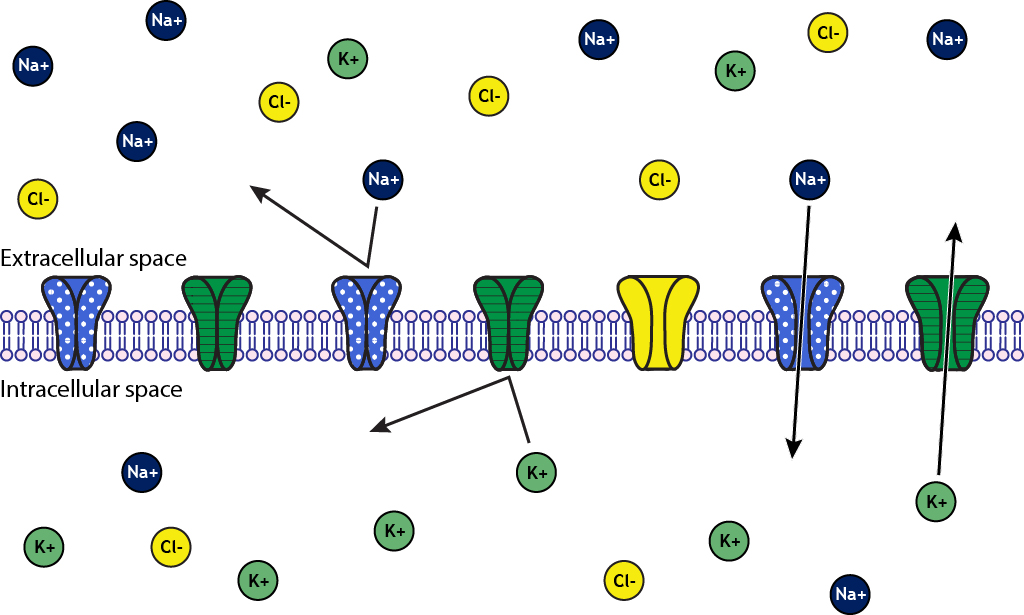 (9)	Henley, C. The Membrane at Rest. 2021.
(10)	Ho, I. K.; Yu, S. Effects of Barbiturates on GABA System: Comparison to Alcohol and Benzodiazepines. The Keio Journal of Medicine 1991, 40 (4), 183–186. https://doi.org/10.2302/kjm.40.183.
(11)	Kumar, S.; Porcu, P.; Werner, D. F.; Matthews, D. B.; Diaz-Granados, J. L.; Helfand, R. S.; Morrow, A. L. The Role of GABAA Receptors in the Acute and Chronic Effects of Ethanol: A Decade of Progress. Psychopharmacology (Berl) 2009, 205 (4), 529. https://doi.org/10.1007/s00213-009-1562-z.
[Speaker Notes: Image:
https://openbooks.lib.msu.edu/neuroscience/chapter/the-membrane-at-rest/


New sources:
https://www.ncbi.nlm.nih.gov/pmc/articles/PMC2814770/
https://www.jstage.jst.go.jp/article/kjm1952/40/4/40_4_183/_article/-char/ja/]
Treatment Methodology
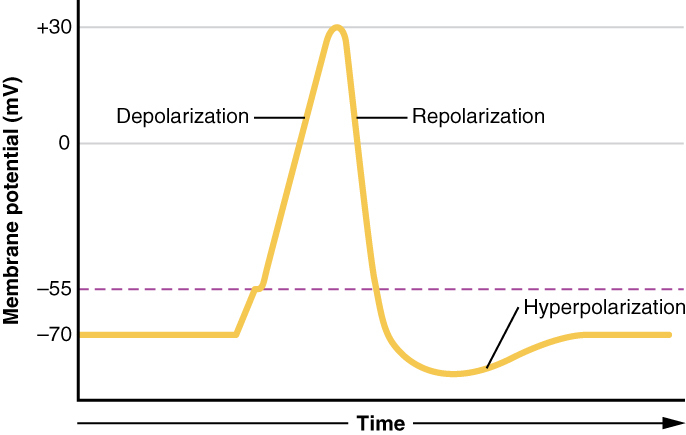 (6)	Umar, Z.; Haseeb ul Rasool, M.; Muhammad, S.; Yousaf, S.; Nassar, M.; Ilyas, U.; Hosna, A. U.; Parikh, A.; Bhangal, R.; Ahmed, N.; Ariyaratnam, J.; Trandafirescu, T. Phenobarbital and Alcohol Withdrawal Syndrome: A Systematic Review and Meta-Analysis. Cureus 15 (1), e33695. https://doi.org/10.7759/cureus.33695.
(12)	Grider, M. H.; Jessu, R.; Kabir, R. Physiology, Action Potential. In StatPearls; StatPearls Publishing: Treasure Island (FL), 2023.
[Speaker Notes: Image:
https://www.ncbi.nlm.nih.gov/books/NBK538143/#:~:text=An%20action%20potential%20is%20a,the%20permeability%20of%20each%20ion.


New sources:
https://www.ncbi.nlm.nih.gov/pmc/articles/PMC9922035/#:~:text=Since%20patients%20with%20alcohol%20use,management%20of%20alcohol%20withdrawal%20syndrome]
Gamma-aminobutyric acid (GABA)
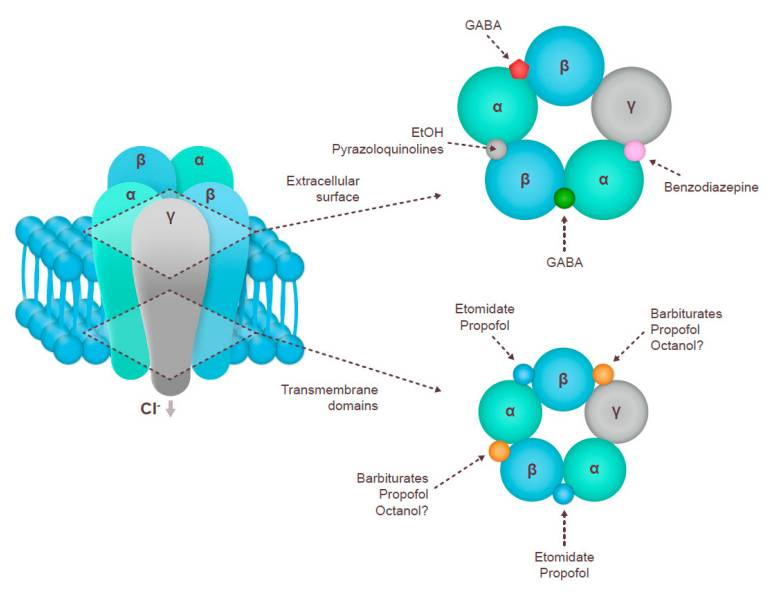 GABA Receptor Modulation
Multiple binding sites
GABA
Ethanol
Benzodiazepine
Barbiturates
Focus-site is α1-GABAA 
Chloride ion channel
(11)	Kumar, S.; Porcu, P.; Werner, D. F.; Matthews, D. B.; Diaz-Granados, J. L.; Helfand, R. S.; Morrow, A. L. The Role of GABAA Receptors in the Acute and Chronic Effects of Ethanol: A Decade of Progress. Psychopharmacology (Berl) 2009, 205 (4), 529. https://doi.org/10.1007/s00213-009-1562-z.
(13)	Bruni, O.; Ferini-Strambi, L.; Giacomoni, E.; Pellegrino, P. Herbal Remedies and Their Possible Effect on the GABAergic System and Sleep. Nutrients 2021, 13 (2), 530. https://doi.org/10.3390/nu13020530.
[Speaker Notes: Image: https://www.ncbi.nlm.nih.gov/pmc/articles/PMC7914492/

https://www.ncbi.nlm.nih.gov/pmc/articles/PMC2814770/]
Ethanol & GABA Interactions
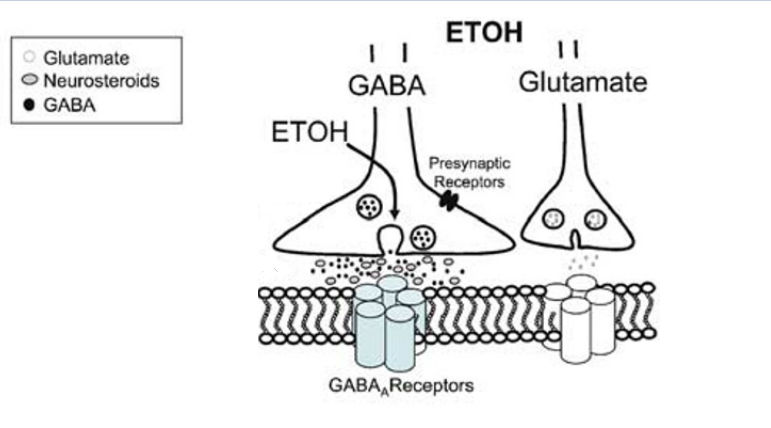 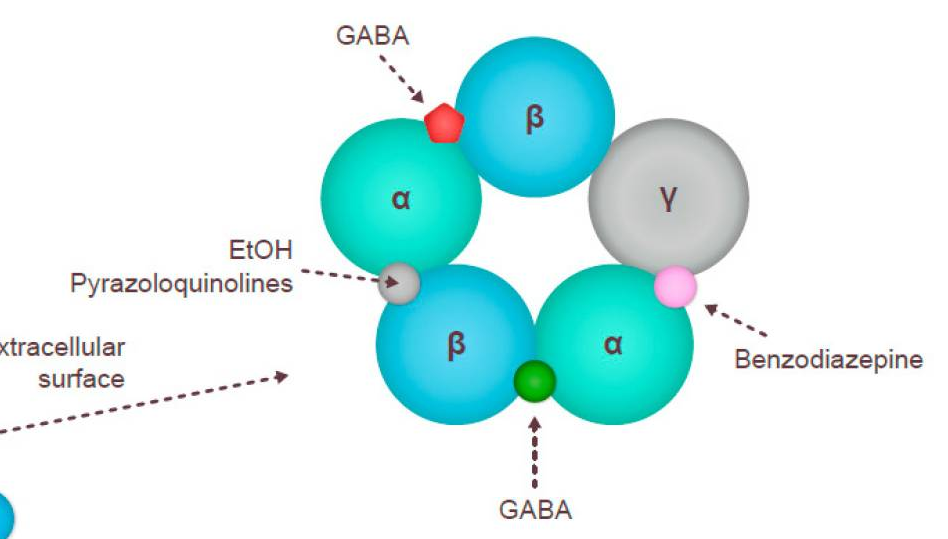 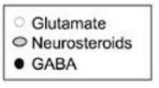 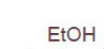 (13)	Bruni, O.; Ferini-Strambi, L.; Giacomoni, E.; Pellegrino, P. Herbal Remedies and Their Possible Effect on the GABAergic System and Sleep. Nutrients 2021, 13 (2), 530. https://doi.org/10.3390/nu13020530.
(14)	Criswell, H. E.; Breese, G. R. A Conceptualization of Integrated Actions of Ethanol Contributing to Its GABAmimetic Profile: A Commentary. Neuropsychopharmacol 2005, 30 (8), 1407–1425. https://doi.org/10.1038/sj.npp.1300750.
[Speaker Notes: Image: https://www.ncbi.nlm.nih.gov/pmc/articles/PMC7914492/
https://www.nature.com/articles/1300750]
Pharmacotherapy
Direct Ion-Channel Drug Therapeutics
Barbiturates (Phenobarbital)
Natural Supplements
Mimics the effects of ethanol on GABA
Already used in hospitals
CONS:
Scheduled Drug
High potential for addiction
Broad number of physiological effects
Negative or fatal
Chamomile (Matricaria sp.)
Chinese magnolia vine (Schisandra chinensis)
Lotus (Nelumbo nucifera)
Drumstick tree (Moringa oleifera)
(7)	Addolorato, G.; Leggio, L.; Hopf, F. W.; Diana, M.; Bonci, A. Novel Therapeutic Strategies for Alcohol and Drug Addiction: Focus on GABA, Ion Channels and Transcranial Magnetic Stimulation. Neuropsychopharmacol 2012, 37 (1), 163–177. https://doi.org/10.1038/npp.2011.216.
(10)	Ho, I. K.; Yu, S. Effects of Barbiturates on GABA System: Comparison to Alcohol and Benzodiazepines. The Keio Journal of Medicine 1991, 40 (4), 183–186. https://doi.org/10.2302/kjm.40.183.
(13)	Bruni, O.; Ferini-Strambi, L.; Giacomoni, E.; Pellegrino, P. Herbal Remedies and Their Possible Effect on the GABAergic System and Sleep. Nutrients 2021, 13 (2), 530. https://doi.org/10.3390/nu13020530.
[Speaker Notes: https://www.nature.com/articles/npp2011216
https://www.ncbi.nlm.nih.gov/pmc/articles/PMC7914492/



New sources:
https://www.jstage.jst.go.jp/article/kjm1952/40/4/40_4_183/_article/-char/ja/]
Drosophila melanogaster as a Method for Analysis
Tolerance Testing
01
Independents:
Nothing
Baclofen
Natural Supplements
DEVELOPMENT
Ethanol-laced food
02
TOLERANCE TEST #1
Behavioral Soberness Test
03
EXPERIMENTAL
GABA-acting food
04
TOLERANCE TEST #2
Behavioral Soberness Test
(11)	Kumar, S.; Porcu, P.; Werner, D. F.; Matthews, D. B.; Diaz-Granados, J. L.; Helfand, R. S.; Morrow, A. L. The Role of GABAA Receptors in the Acute and Chronic Effects of Ethanol: A Decade of Progress. Psychopharmacology (Berl) 2009, 205 (4), 529. https://doi.org/10.1007/s00213-009-1562-z.
(13)	Bruni, O.; Ferini-Strambi, L.; Giacomoni, E.; Pellegrino, P. Herbal Remedies and Their Possible Effect on the GABAergic System and Sleep. Nutrients 2021, 13 (2), 530. https://doi.org/10.3390/nu13020530.
(15)	Kaun, K. R.; Devineni, A. V.; Heberlein, U. Drosophila Melanogaster as a Model to Study Drug Addiction. Hum. Genet. 2012, 131 (6), 959–975. https://doi.org/10.1007/s00439-012-1146-6.
[Speaker Notes: https://www.ncbi.nlm.nih.gov/pmc/articles/PMC7914492/
https://www.ncbi.nlm.nih.gov/pmc/articles/PMC2814770/
Kuhn et al from the CHEM160 presentation]
Tolerance Testing
Inebriometric Measurement
Acute Functional Tolerance
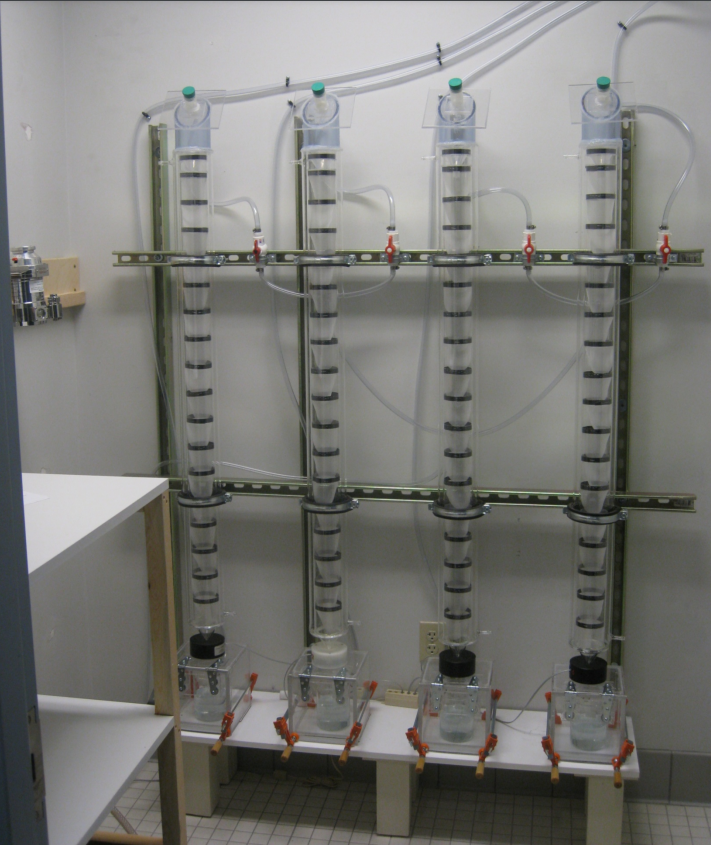 Qualitative measurement
Behavioral assay
Motor coordination
Loss of righting reflex
Can be varied in complexity
Will perform standardizations at different L/min of 95% EtOH
(11)	Kumar, S.; Porcu, P.; Werner, D. F.; Matthews, D. B.; Diaz-Granados, J. L.; Helfand, R. S.; Morrow, A. L. The Role of GABAA Receptors in the Acute and Chronic Effects of Ethanol: A Decade of Progress. Psychopharmacology (Berl) 2009, 205 (4), 529. https://doi.org/10.1007/s00213-009-1562-z.
(16)	Dawson, A. G.; Heidari, P.; Gadagkar, S. R.; Murray, M. J.; Call, G. B. An Airtight Approach to the Inebriometer. Fly (Austin) 2013, 7 (2), 112–117. https://doi.org/10.4161/fly.24142.
(17)	Moore, M. S.; DeZazzo, J.; Luk, A. Y.; Tully, T.; Singh, C. M.; Heberlein, U. Ethanol Intoxication in Drosophila: Genetic and Pharmacological Evidence for Regulation by the cAMP Signaling Pathway. Cell 1998, 93 (6), 997–1007. https://doi.org/10.1016/S0092-8674(00)81205-2.
[Speaker Notes: https://www.ncbi.nlm.nih.gov/pmc/articles/PMC2814770/
https://www.ncbi.nlm.nih.gov/pmc/articles/PMC3732330/

95% ethanol is https://www.sciencedirect.com/science/article/pii/S0092867400812052?via%3Dihub]
Conclusion
Future Research Goals
Applications
Comparative efficiencies in over the counter GABA supplements
Effective supplement dosing
Weaning off of dosages
Only if shown statistically significant
Variations of assay
Cheap alternatives to alcohol abstinence therapy
Reference for neurotransmitter work
Alcohol treatment protocols
References
(1)	Ritchie, H.; Roser, M. Alcohol Consumption. Our World in Data 2018.
(2)	Alcohol Abuse Statistics [2023]: National + State Data. NCDAS. https://drugabusestatistics.org/alcohol-abuse-statistics/ (accessed 2023-10-09).
(3)	Alcohol. https://www.who.int/news-room/fact-sheets/detail/alcohol (accessed 2023-10-09).
(4)	Alcohol Use Disorder (AUD) in the United States: Age Groups and Demographic Characteristics | National Institute on Alcohol Abuse and Alcoholism (NIAAA). https://www.niaaa.nih.gov/alcohols-effects-health/alcohol-topics/alcohol-facts-and-statistics/alcohol-use-disorder-aud-united-states-age-groups-and-demographic-characteristics (accessed 2023-10-09).
(5)	Alcohol-Related Emergencies and Deaths in the United States | National Institute on Alcohol Abuse and Alcoholism (NIAAA). https://www.niaaa.nih.gov/alcohols-effects-health/alcohol-topics/alcohol-facts-and-statistics/alcohol-related-emergencies-and-deaths-united-states (accessed 2023-10-09).
(6)	Umar, Z.; Haseeb ul Rasool, M.; Muhammad, S.; Yousaf, S.; Nassar, M.; Ilyas, U.; Hosna, A. U.; Parikh, A.; Bhangal, R.; Ahmed, N.; Ariyaratnam, J.; Trandafirescu, T. Phenobarbital and Alcohol Withdrawal Syndrome: A Systematic Review and Meta-Analysis. Cureus 15 (1), e33695. https://doi.org/10.7759/cureus.33695.
(7)	Addolorato, G.; Leggio, L.; Hopf, F. W.; Diana, M.; Bonci, A. Novel Therapeutic Strategies for Alcohol and Drug Addiction: Focus on GABA, Ion Channels and Transcranial Magnetic Stimulation. Neuropsychopharmacol 2012, 37 (1), 163–177. https://doi.org/10.1038/npp.2011.216.
(8)	Understanding Alcohol Use Disorder | National Institute on Alcohol Abuse and Alcoholism (NIAAA). https://www.niaaa.nih.gov/publications/brochures-and-fact-sheets/understanding-alcohol-use-disorder (accessed 2023-10-11).
(9)	Henley, C. The Membrane at Rest. 2021.
References
(10)	Ho, I. K.; Yu, S. Effects of Barbiturates on GABA System: Comparison to Alcohol and Benzodiazepines. The Keio Journal of Medicine 1991, 40 (4), 183–186. https://doi.org/10.2302/kjm.40.183.
(11)	Kumar, S.; Porcu, P.; Werner, D. F.; Matthews, D. B.; Diaz-Granados, J. L.; Helfand, R. S.; Morrow, A. L. The Role of GABAA Receptors in the Acute and Chronic Effects of Ethanol: A Decade of Progress. Psychopharmacology (Berl) 2009, 205 (4), 529. https://doi.org/10.1007/s00213-009-1562-z.
(12)	Grider, M. H.; Jessu, R.; Kabir, R. Physiology, Action Potential. In StatPearls; StatPearls Publishing: Treasure Island (FL), 2023.
(13)	Bruni, O.; Ferini-Strambi, L.; Giacomoni, E.; Pellegrino, P. Herbal Remedies and Their Possible Effect on the GABAergic System and Sleep. Nutrients 2021, 13 (2), 530. https://doi.org/10.3390/nu13020530.
(14)	Criswell, H. E.; Breese, G. R. A Conceptualization of Integrated Actions of Ethanol Contributing to Its GABAmimetic Profile: A Commentary. Neuropsychopharmacol 2005, 30 (8), 1407–1425. https://doi.org/10.1038/sj.npp.1300750.
(15)	Kaun, K. R.; Devineni, A. V.; Heberlein, U. Drosophila Melanogaster as a Model to Study Drug Addiction. Hum. Genet. 2012, 131 (6), 959–975. https://doi.org/10.1007/s00439-012-1146-6.
(16)	Dawson, A. G.; Heidari, P.; Gadagkar, S. R.; Murray, M. J.; Call, G. B. An Airtight Approach to the Inebriometer. Fly (Austin) 2013, 7 (2), 112–117. https://doi.org/10.4161/fly.24142.
(17)	Moore, M. S.; DeZazzo, J.; Luk, A. Y.; Tully, T.; Singh, C. M.; Heberlein, U. Ethanol Intoxication in Drosophila: Genetic and Pharmacological Evidence for Regulation by the cAMP Signaling Pathway. Cell 1998, 93 (6), 997–1007. https://doi.org/10.1016/S0092-8674(00)81205-2.
Thank you!
Acknowledgements
Dr. David Lent
Dr. Krishnan
Department of Chemistry & Biochemistry
Department of Biology
Any questions?